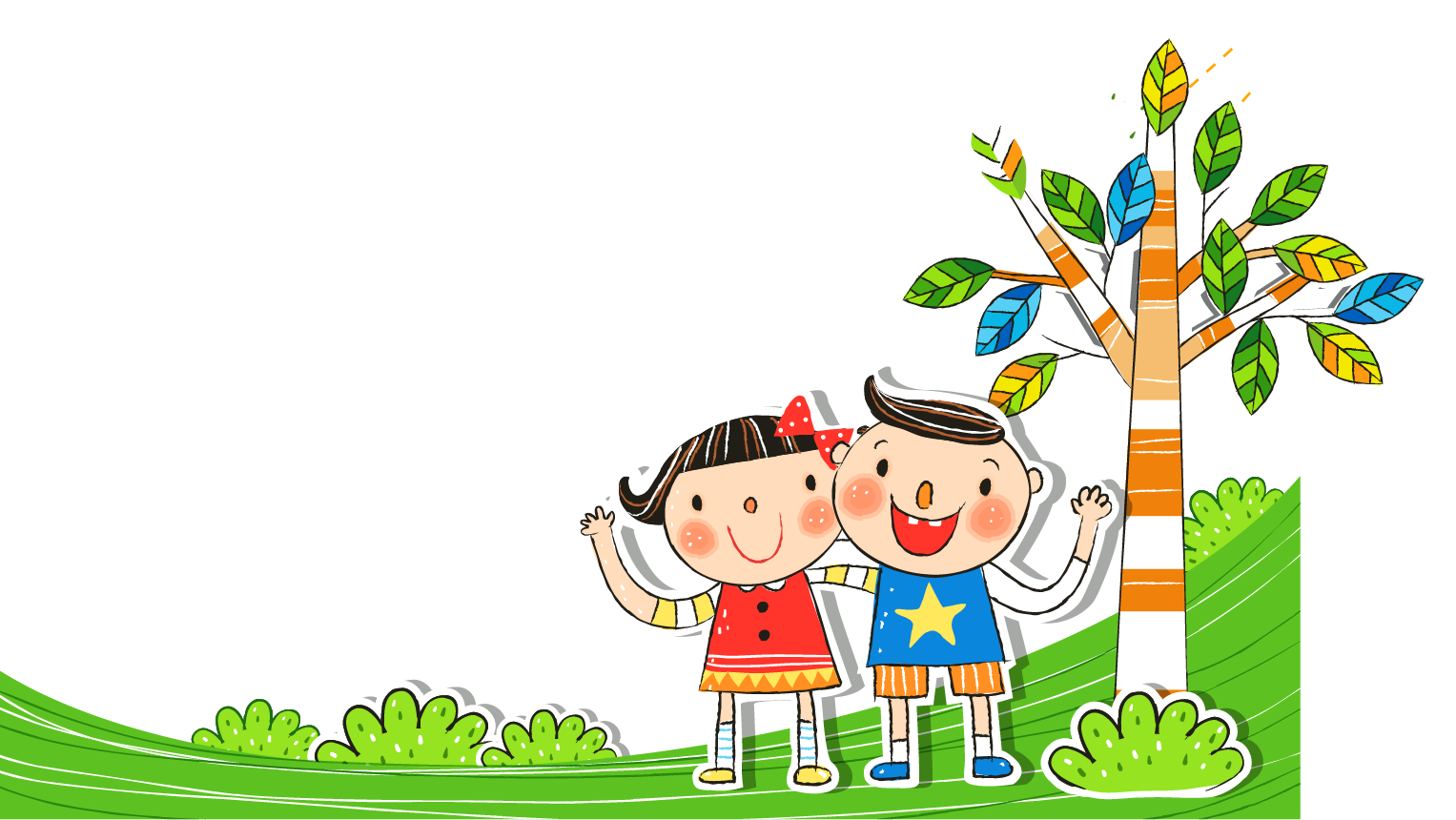 Xin chào các em!
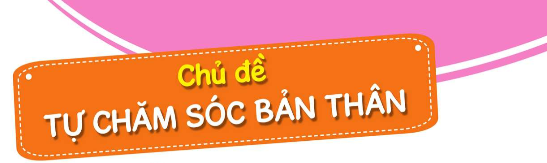 Bµi 4: S¹ch sÏ, gän gµng
Khëi ®éng
Ho¹t ®éng 1: Quan s¸t tranh
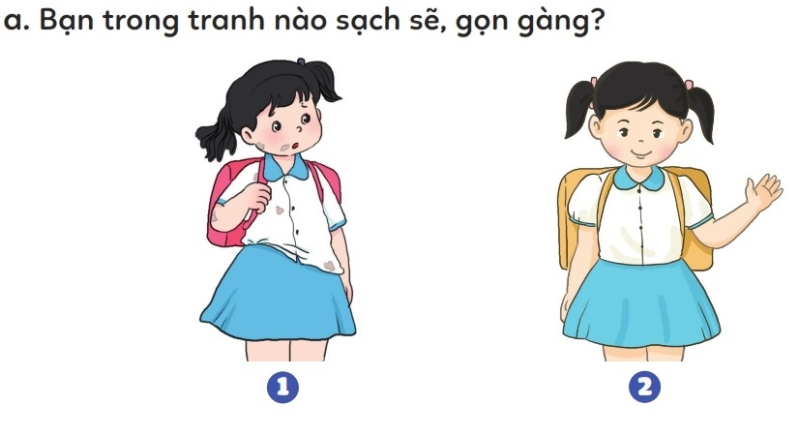 Ho¹t ®éng 2: T×m hiÓu nh÷ng biÓu hiÖn cña s¹ch sÏ, gän gµng
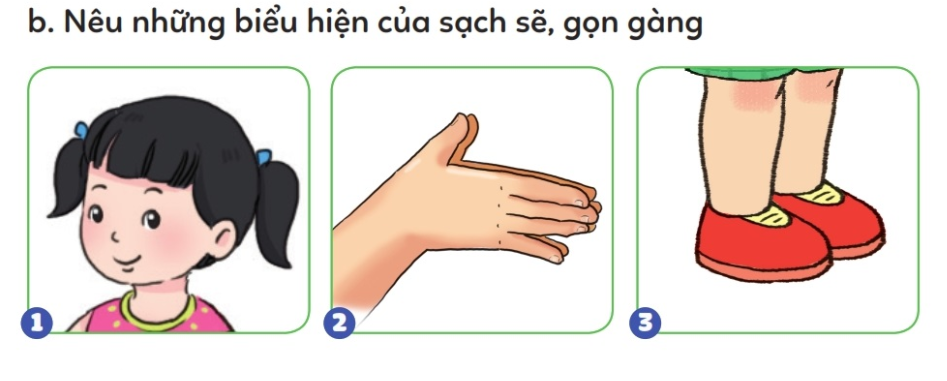 KL: Nh÷ng biÓu hiÖn cña ng­êi s¹ch sÏ, gän gµng: Ch©n, tay, mÆt,… lu«n s¹ch sÏ; tãc ®­îc ch¶i gän; quÇn ¸o chØnh tÒ, s¹ch sÏ.
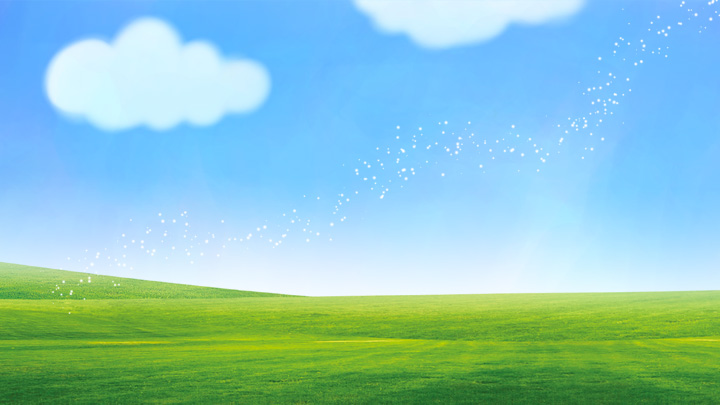 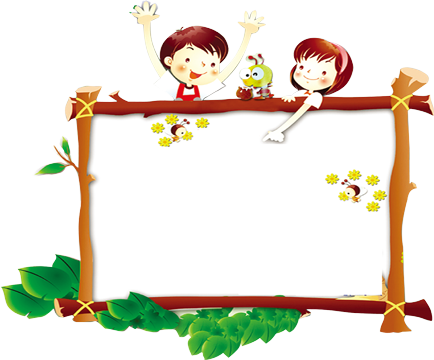 校园
安全
Thư giãn
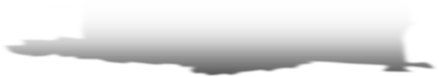 Ho¹t ®éng 3: T×m hiÓu nh÷ng biÓu hiÖn cña s¹ch sÏ, gän gµng.
Th¶o luËn:
-B¹n trong mçi tranh ®ang lµm g× ®Ó s¹ch sÏ, gän gµng?
-Nh÷ng viÖc lµm ®ã nªn ®­­îc thùc hiÖn vµo lóc nµo?
- Nh÷ng viÖc ®ã cã lîi Ých g×?
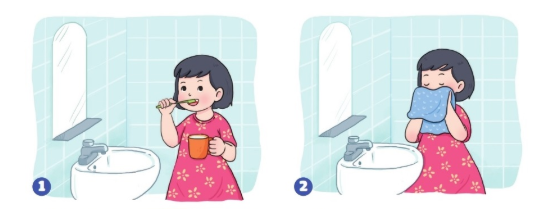 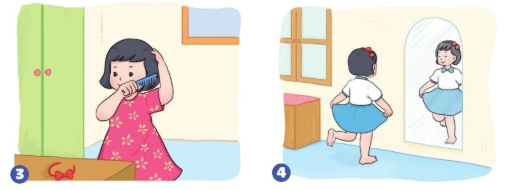 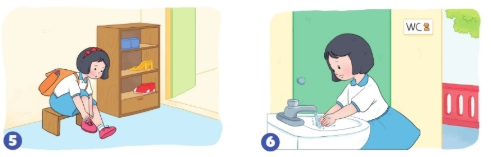 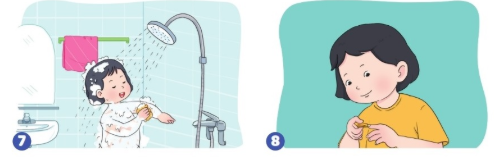 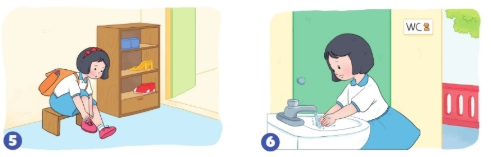 Nªu nh÷ng viÖc lµm ®Ó lu«n s¹ch sÏ gän gµng?
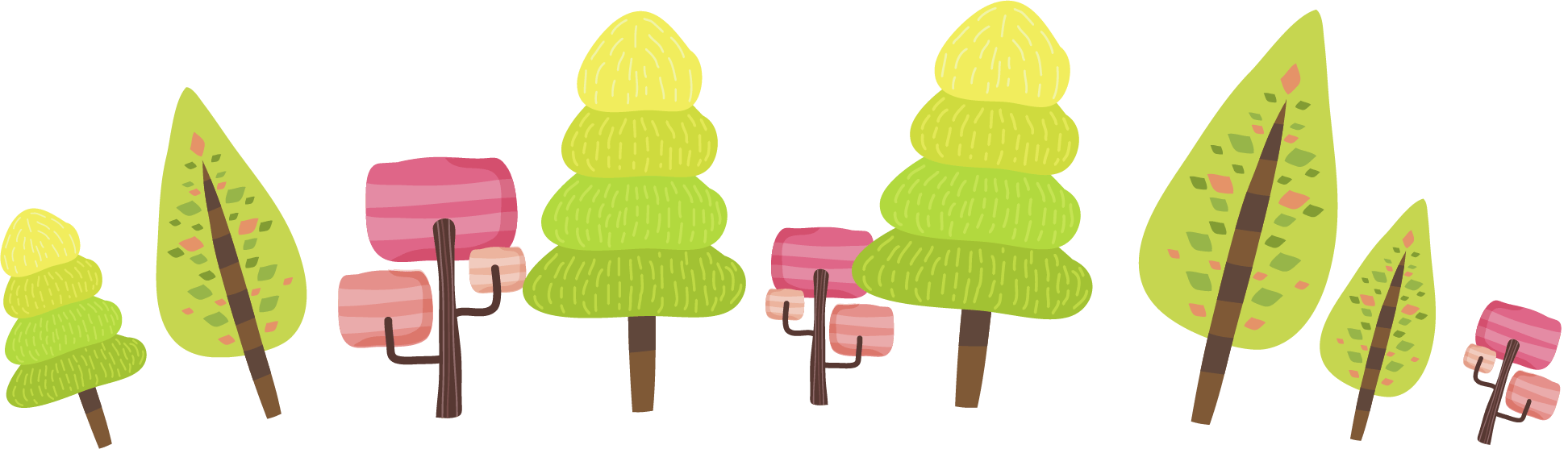 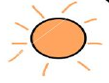 Nªu nh÷ng lîi Ých cña gän gµng s¹ch sÏ?
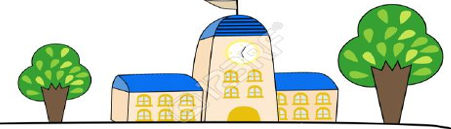 Liên hệ
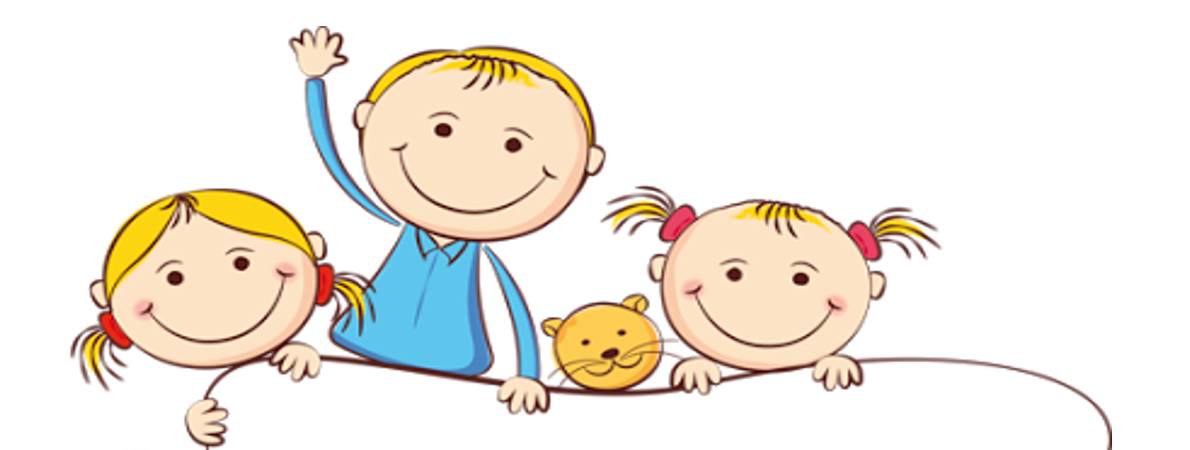 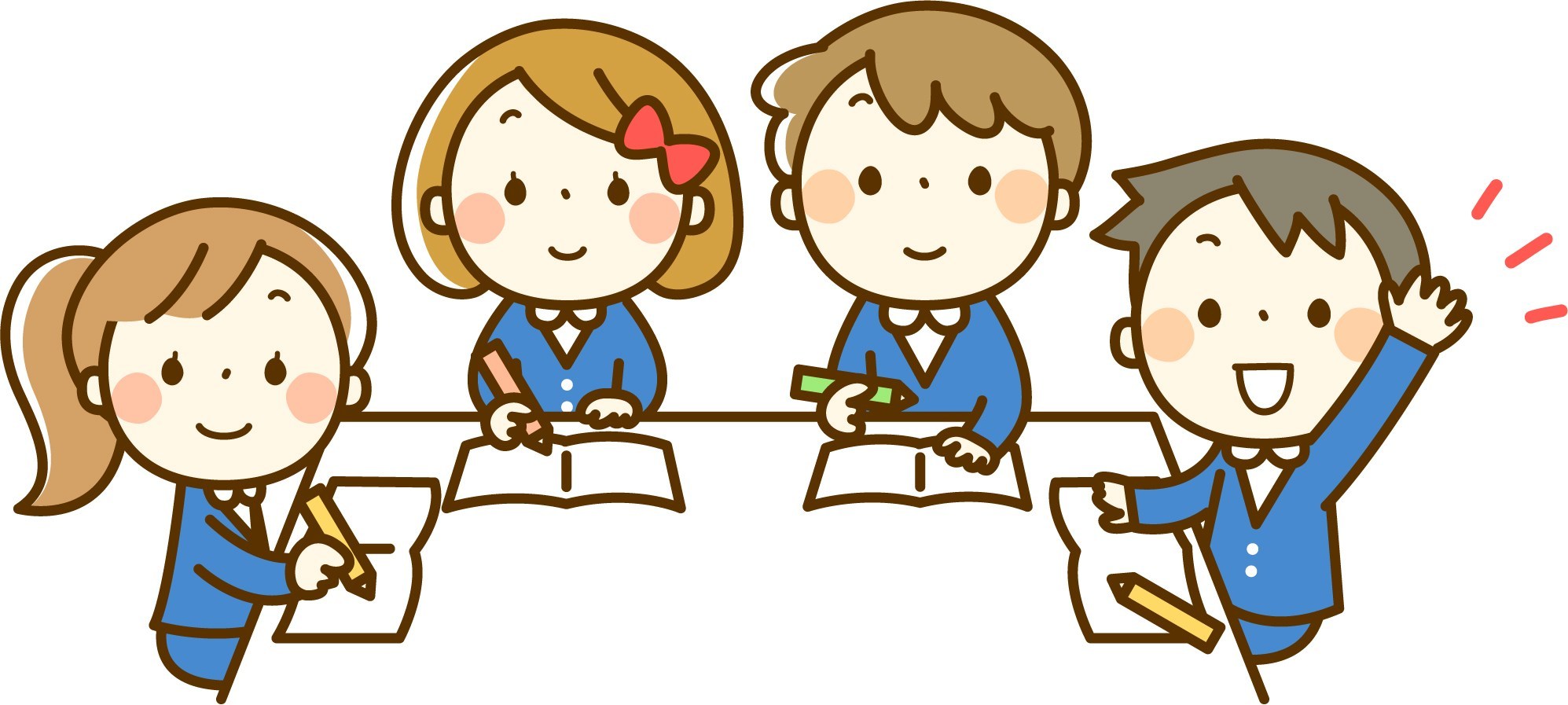 Củng cố
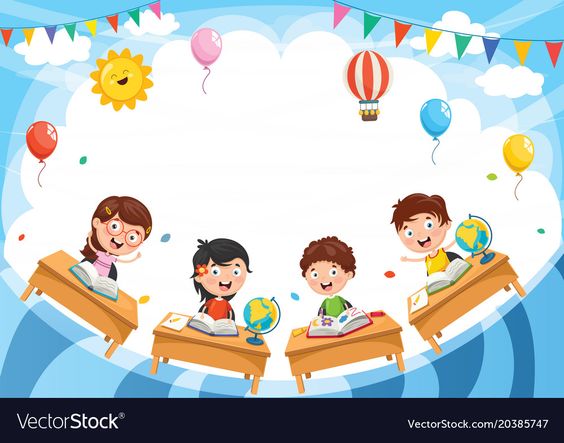 Dặn dò
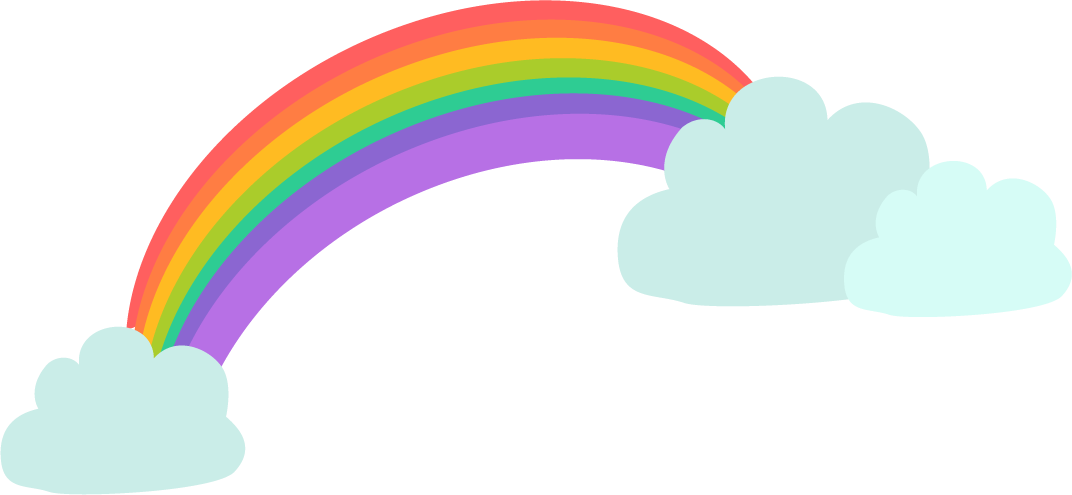 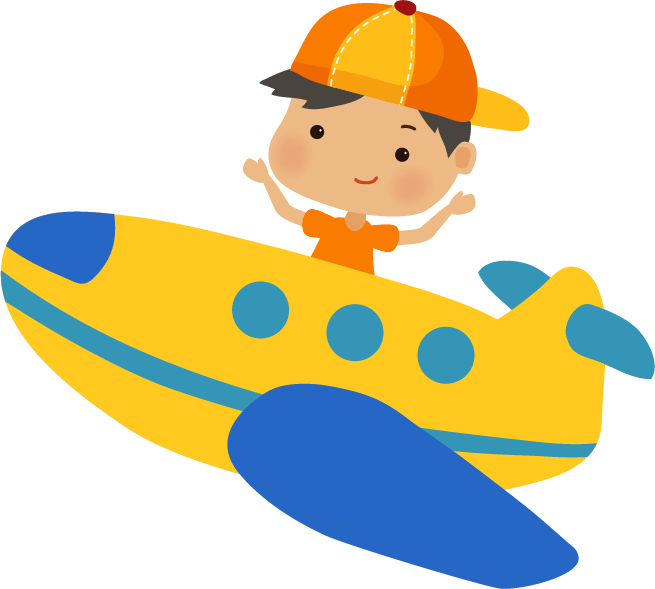 Tạm biệt và 
hẹn gặp lại!
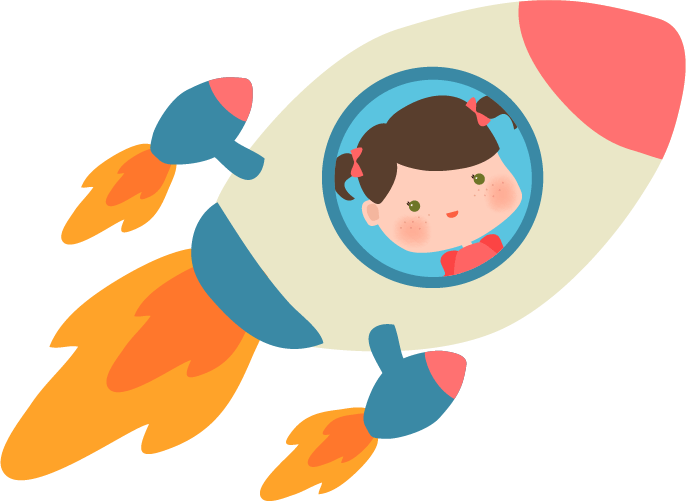 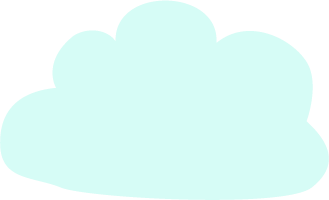 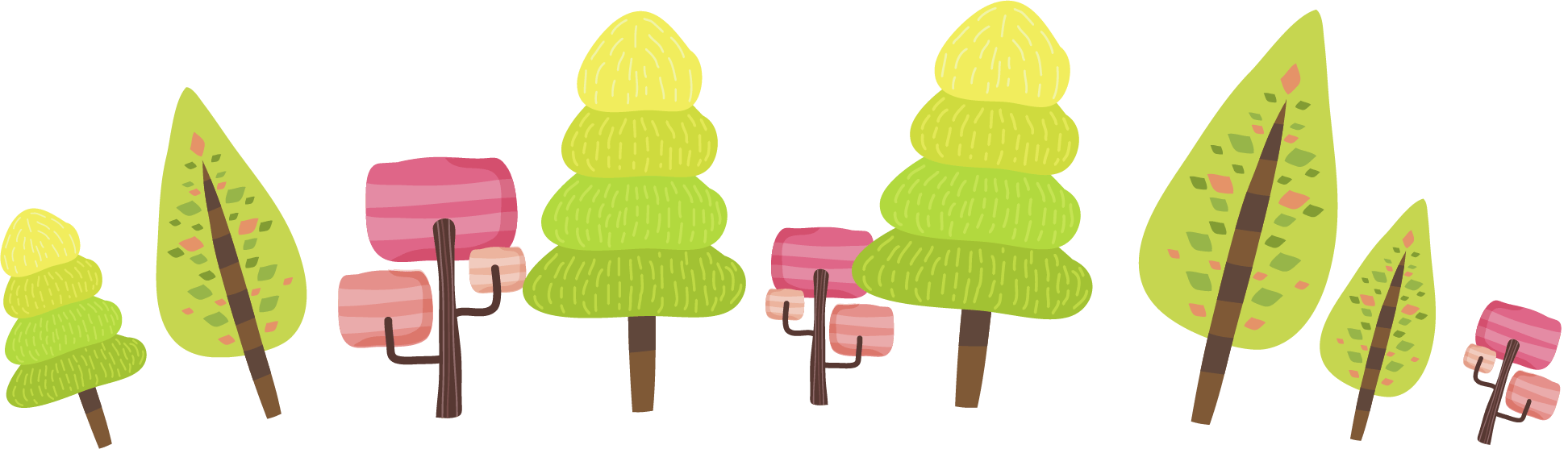 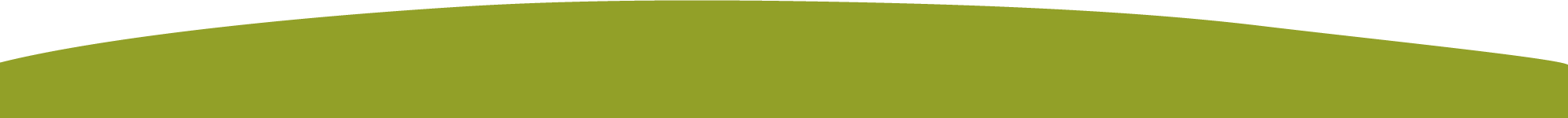 TiÕt 2LuyÖn tËp
Ho¹t ®éng 1: NhËn xÐt chung
KÓ thªm nh÷ng viÖc kh«ng nªn lµm ®Ó b¶n th©n s¹ch sÏ, gän gµng.
Ho¹t ®éng 2: Xö lý t×nh huèng
Th¶o luËn nhãm:
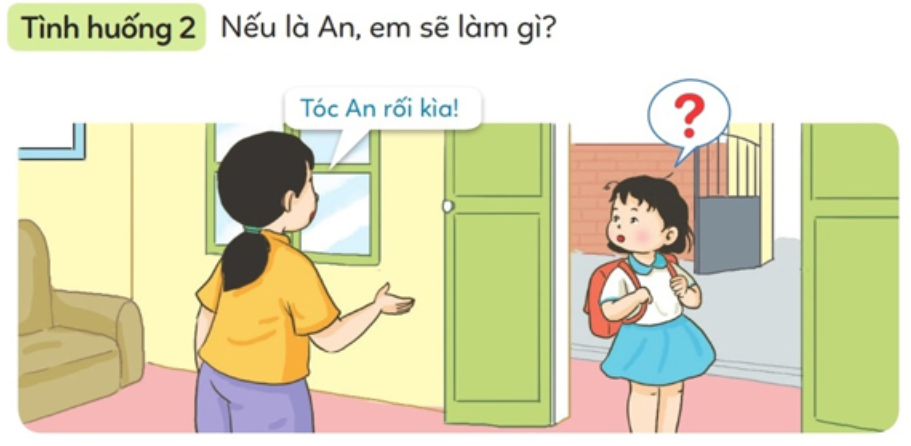 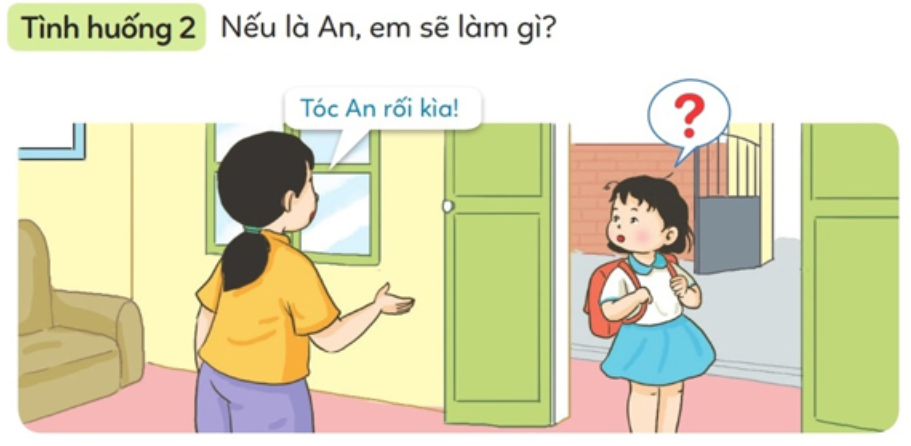 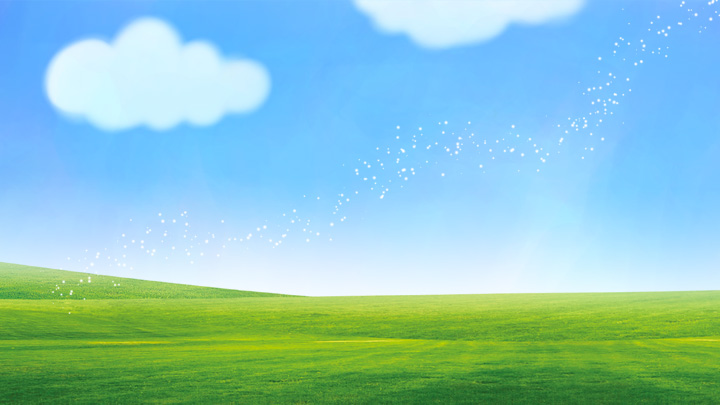 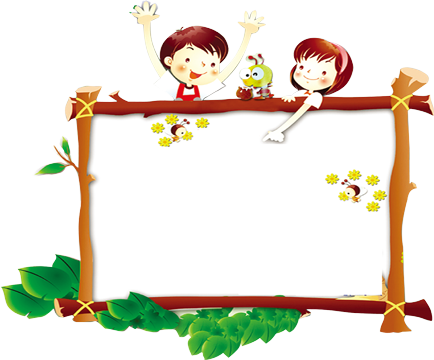 校园
安全
Thư giãn
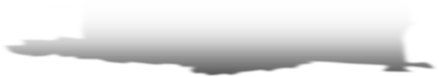 Ho¹t ®éng 3: Thùc hµnh
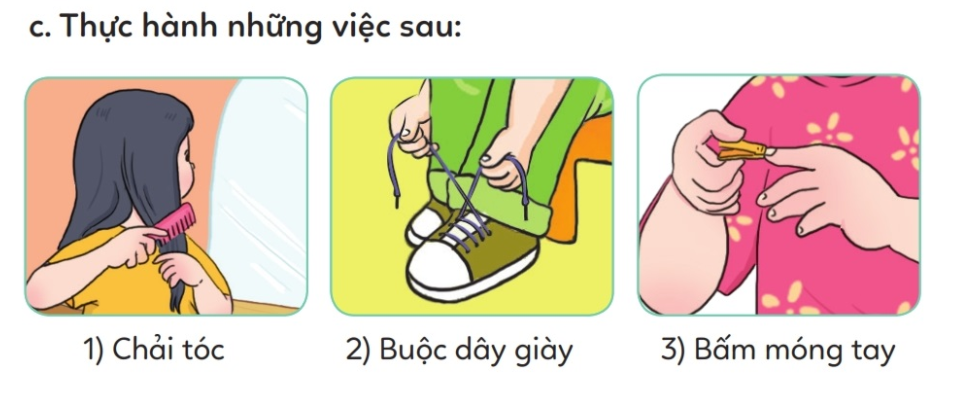 Ho¹t ®éng 4: Tù liªn hÖ
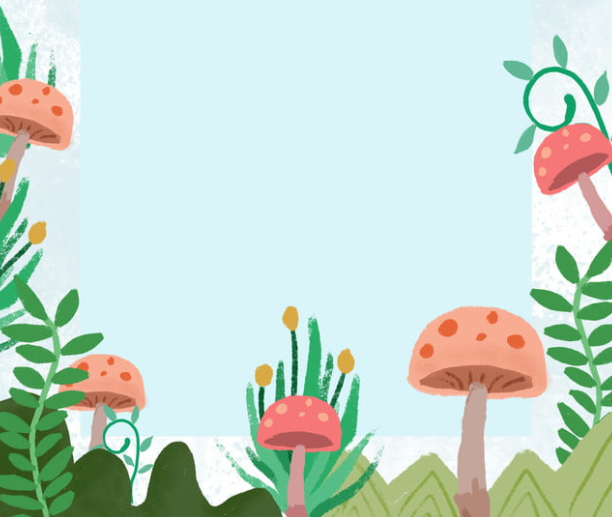 Th¶o luËn nhãm:
KÓ cho c¸c b¹n nghe vÒ nh÷ng viÖc em ®· lµm ®Ó b¶n th©n lu«n s¹ch sÏ, gän gµng ?
Em cÇn lµm thªm nh÷ng viÖc g× ®Ó lu«n s¹ch sÏ, gän gµng?
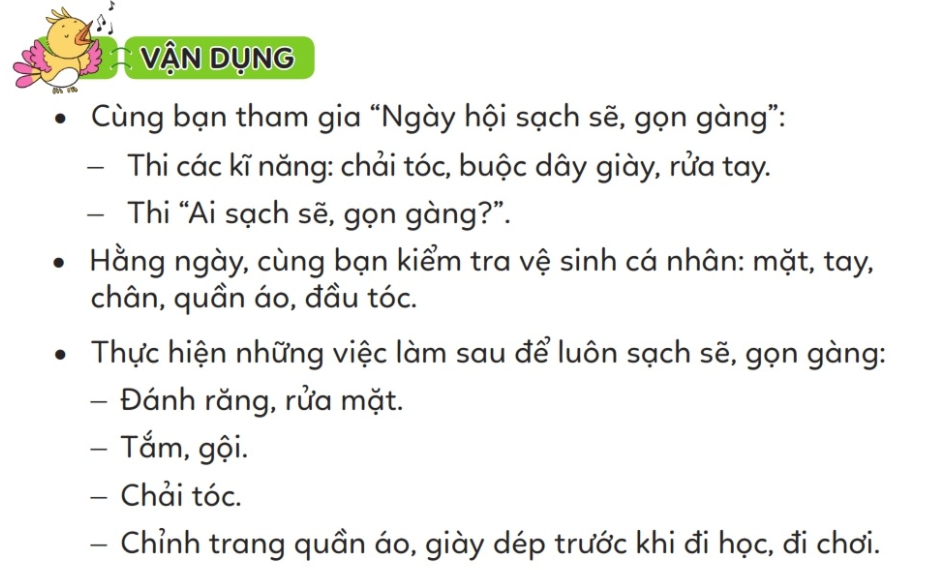 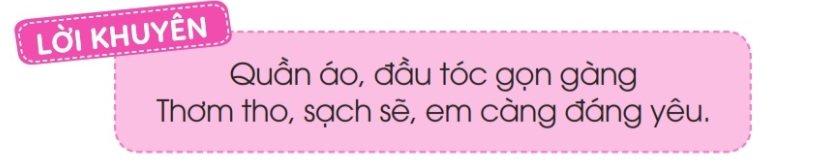